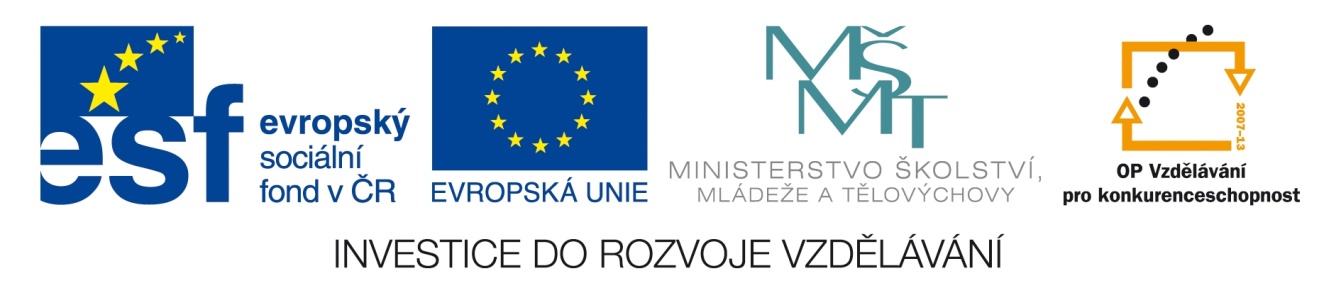 Registrační číslo projektu: CZ.1.07/1.1.38/02.0025 
Název projektu: Modernizace výuky na ZŠ Slušovice, Fryšták, Kašava a Velehrad
Tento projekt je spolufinancován z Evropského sociálního fondu a státního rozpočtu České republiky.
BEZOBRATLÍ V CHŘIBECH
Pří_273_Živá příroda_Bezobratlí v Chřibech

Autor: Mgr. Marie Pížová

Škola: Základní škola Velehrad, okres Uherské Hradiště, příspěvková organizace
Základní škola Velehrad, Salašská 300, 687 06 Velehrad
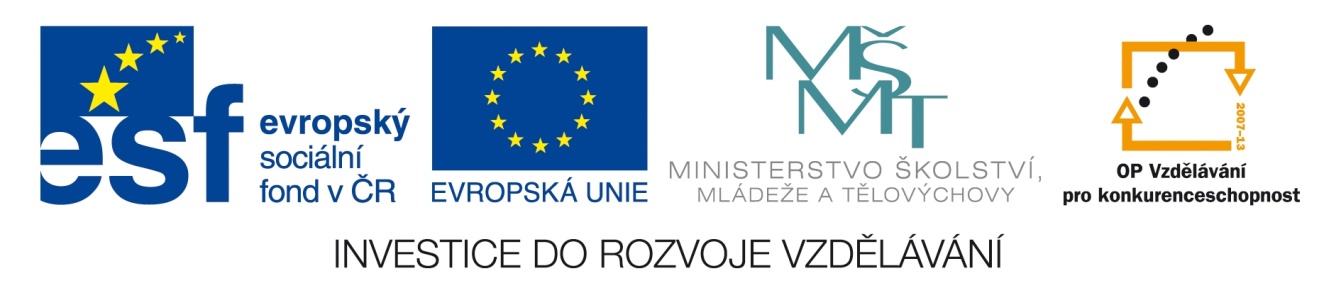 ANOTACE
Digitální učební materiál je určen pro upevňování, rozšiřování  znalostí  ze života hmyzu.
 Materiál doplňuje získané vědomosti řadou zajímavostí  hmyzích společenstvech v  Chřibech.
 Je určen pro předmět přírodověda 4. ročník .
DUM  je určen pro práci s počítačem a interaktivní tabulí.
 Tento materiál vznikl jako doplňující materiál k učebnici: ŠTIKOVÁ, Věra. Člověk a jeho svět: přírodověda pro 4. ročník. Ilustrace Hana Berková, Alena Baisová. Brno: Nová škola, c2010, 2 sv. Duhová řada. ISBN 978-80-7289-212-9.
Bezobratlí v Chřibech
Nejčastější zástupci z říše hmyzu v přírodních parcích a přírodních rezervacích Chřibů
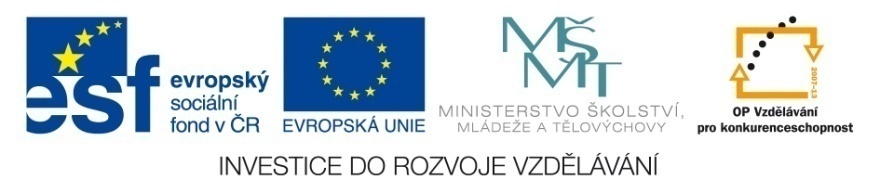 Některé druhy hmyzu
Chroust
Perleťovec
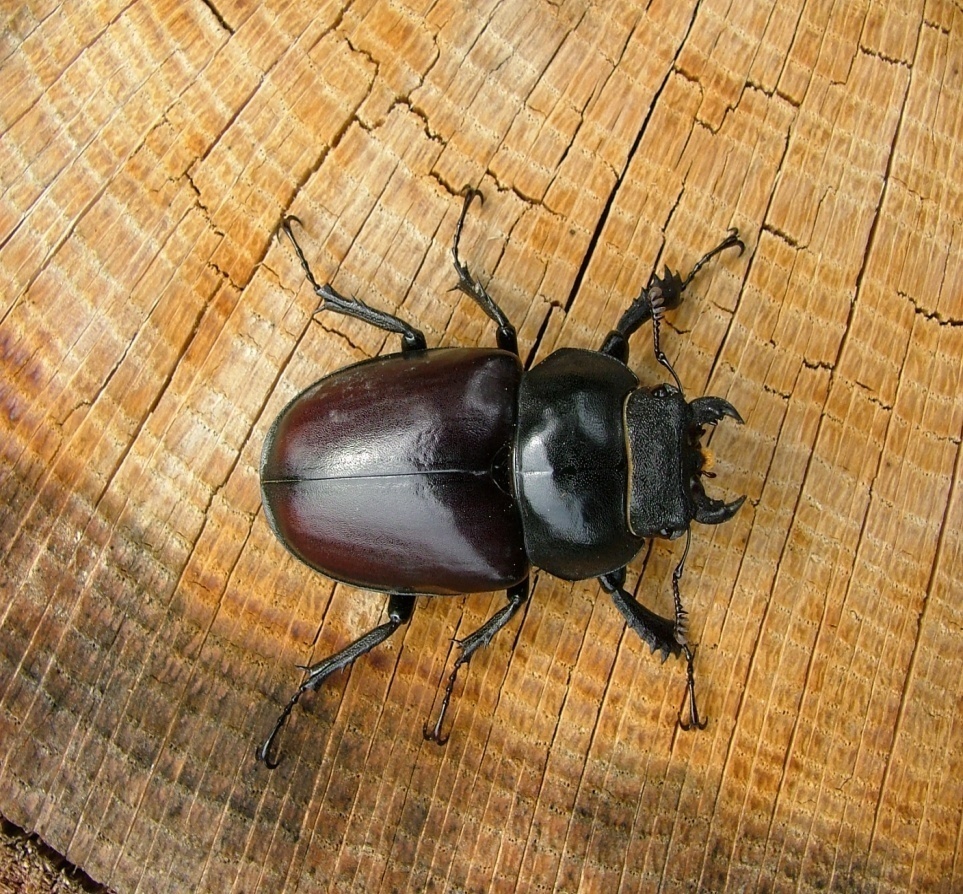 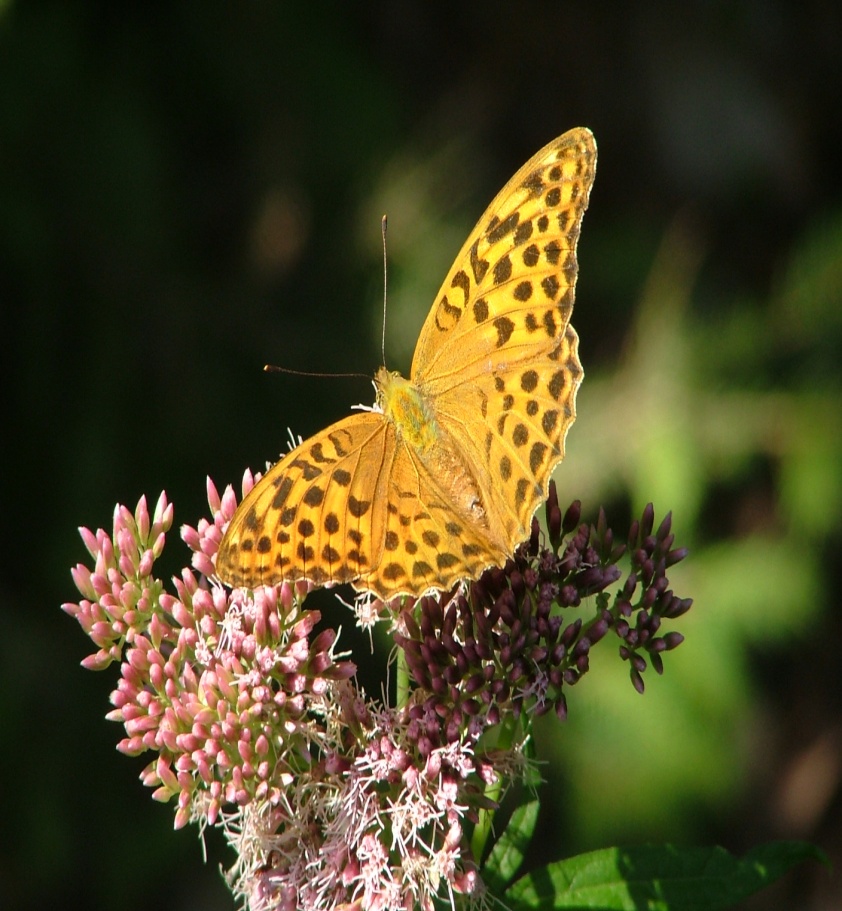 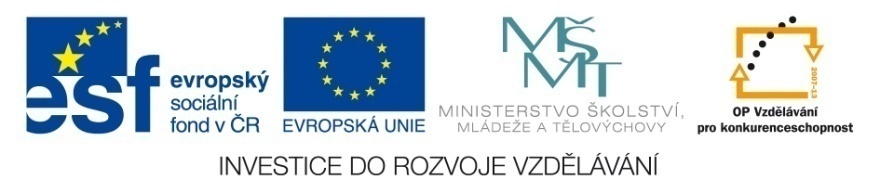 Některé druhy hmyzu
Čmelák                       Střevlík
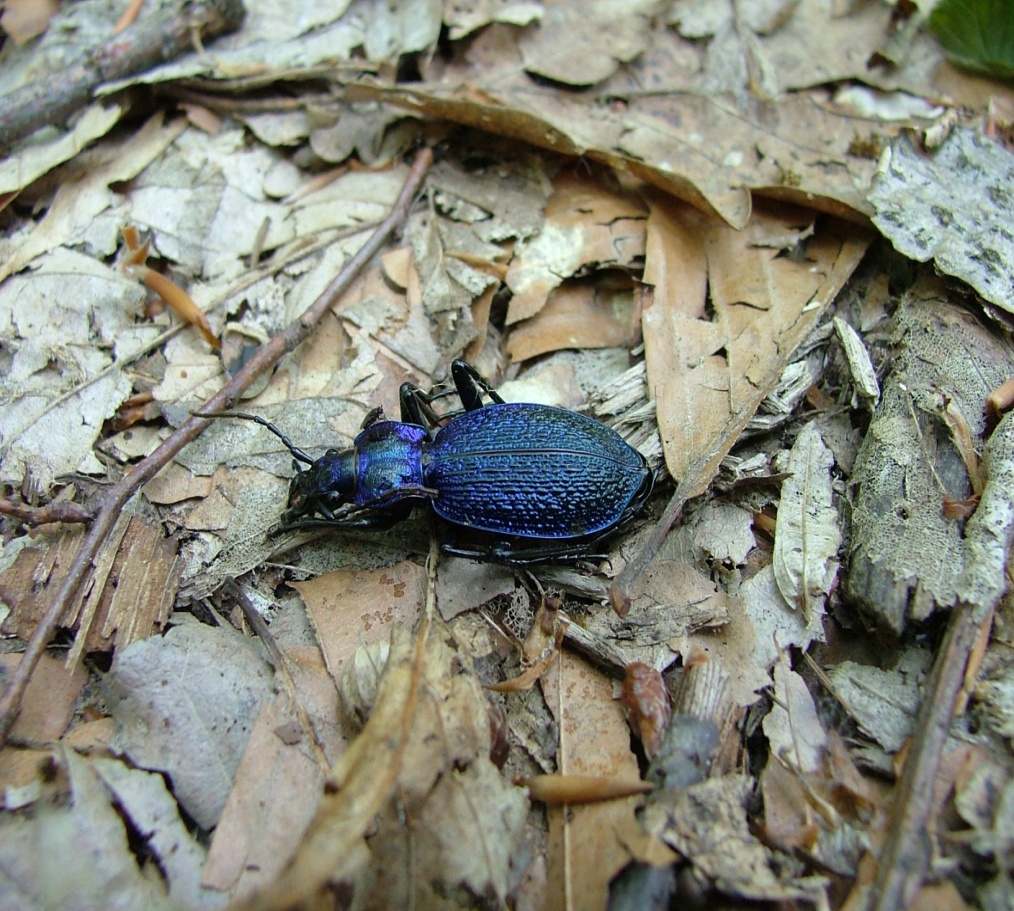 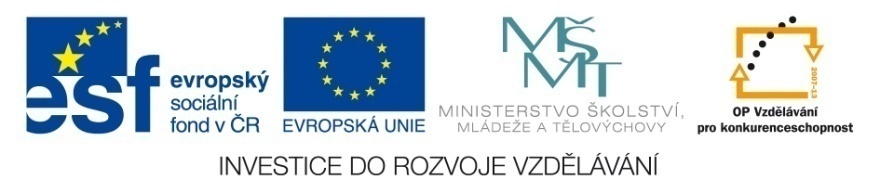 Hmyzí společenstva rozdělujeme do tří skupin
Blanokřídlí
Blanitá křídla, přední křídla delší než zadní
Hlava s velkýma očima, 1 pár tykadel, 2 složené oči, 3 páry končetin
Ústní ústrojí je kousací, sací nebo lízací
Proměna dokonalá /vajíčko, larva, kukla, dospělý jedinec/
Nejznámější zástupci – čmelák, včela, mravenec, sršeň, vosa
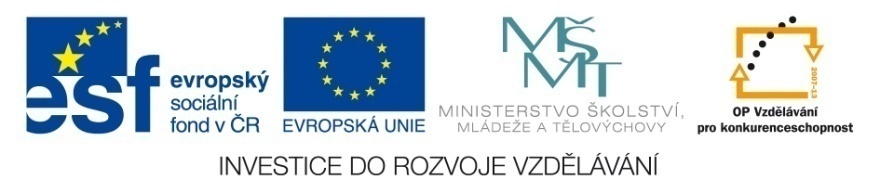 Brouci
Hlava, hruď, zadeček
Článkovaná tykadla, 2 složené oči, 3 páry nohou
Jeden pár křídel přeměněný v krovky, které chrání blanitá křídla a zadeček
Proměna dokonalá
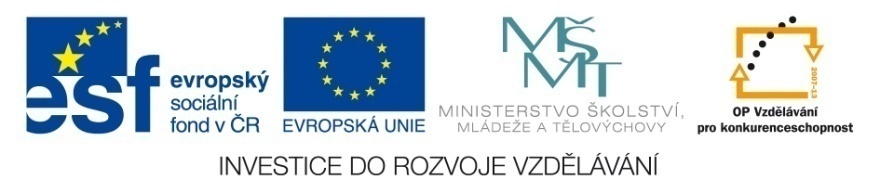 Motýli
Tělo je členěno na hlavu, hruď a zadeček
1 pár tykadel, složené oči
Nohy dlouhé a štíhlé, na chodidlech chuťové buňky
2 páry šupinatých křídel /barva je dána strukturou šupinek a pigmentovými barvivy/
Zbarvení – pestré, ochranné nebo nenápadné
Proměna dokonalá
Modrásek obecný
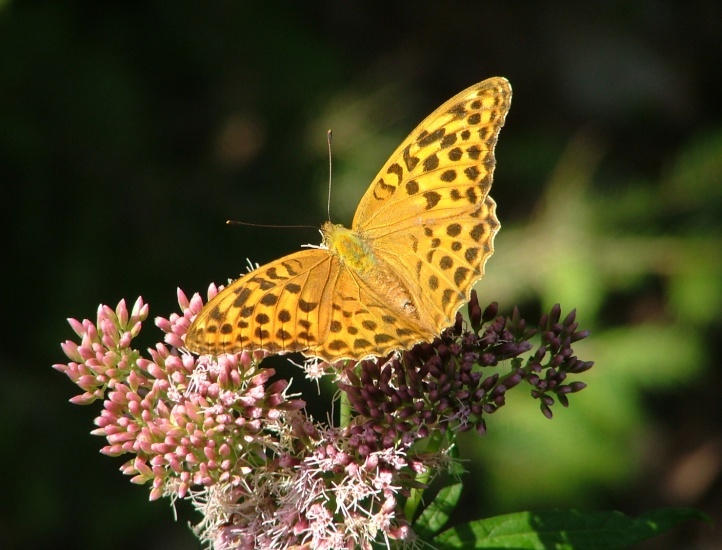 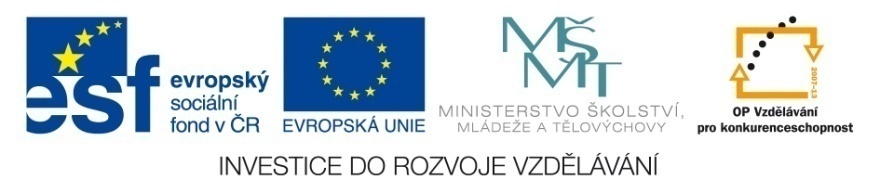 Perleťovec kopřivový
Hmyz v lesích Chřibů
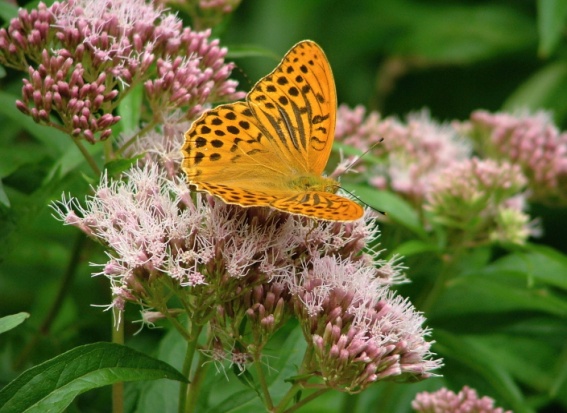 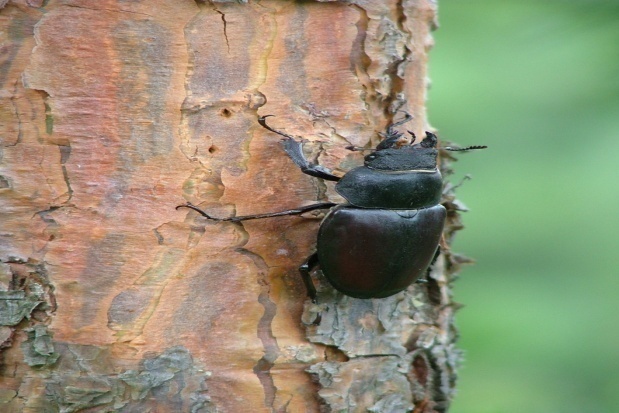 Okáč bojínkový
Perleťovec stříbropásek
Roháč obecný
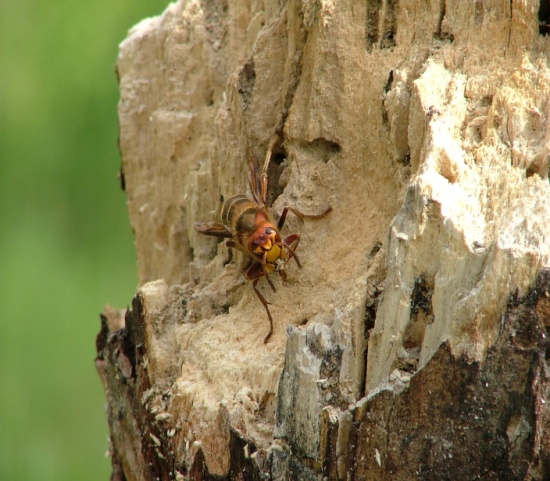 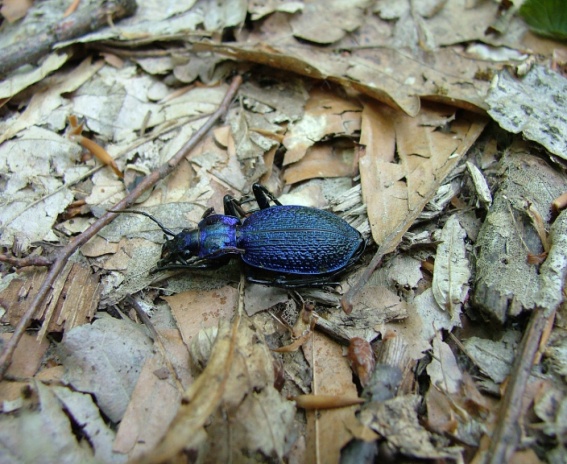 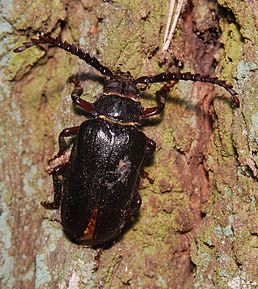 Sršeň obecná
Tesařík piluna
Střevlík vrásčitý
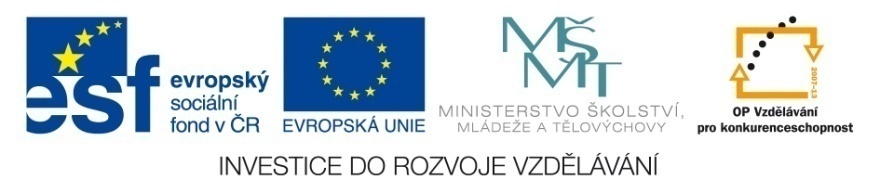 Hmyz v lesích Chřibů
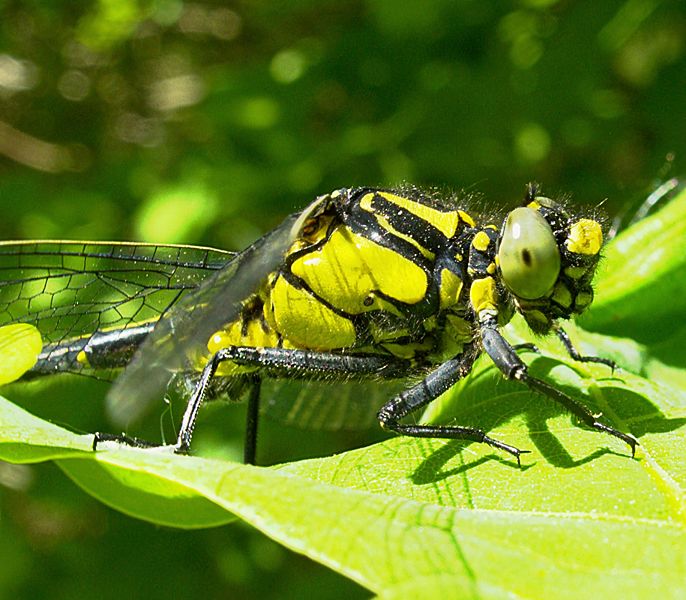 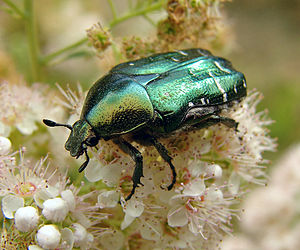 Zlatohlávek zlatý
Klínatka obecná - vážka
Hrobařík obecný
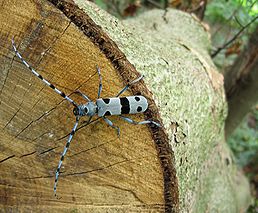 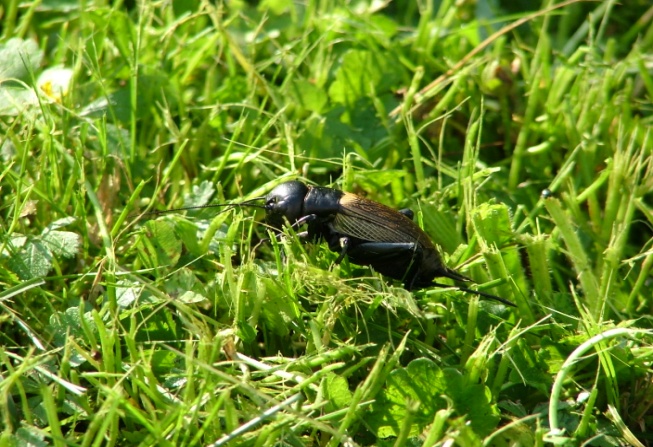 Cvrček polní
Tesařík alpský
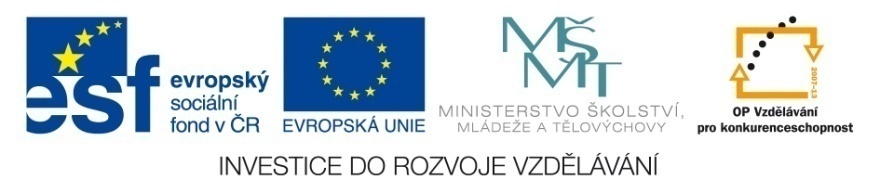 Nejvzácnější brouci Chřibů
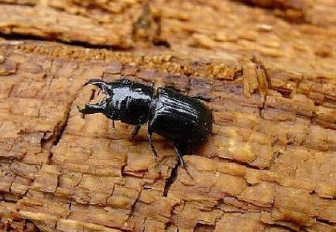 Roháček jedlový
Tesařík
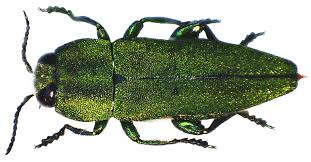 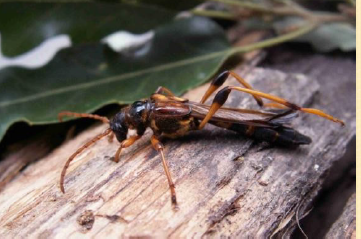 Krasec uherský
Tesařík
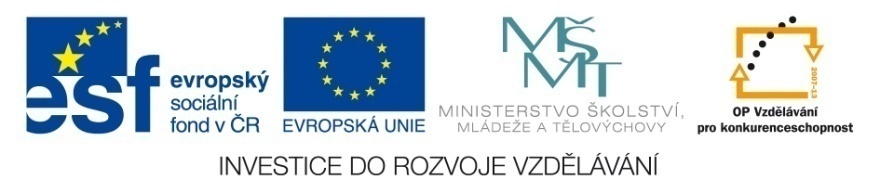 Motýli v Chřibech
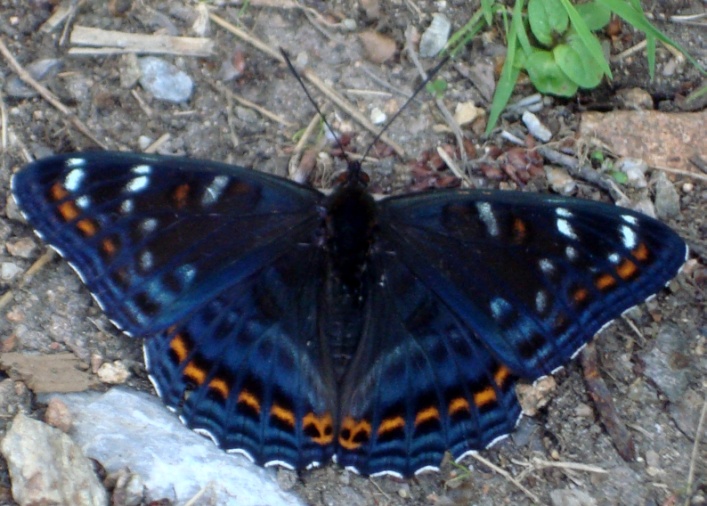 Batolec duhový
Bělopásek topolový
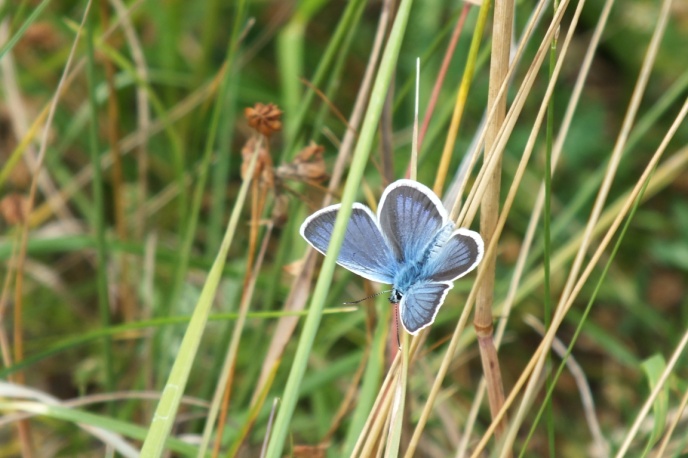 Modrásek jetelový
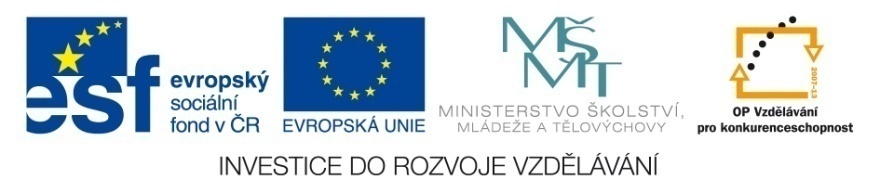 Hmyz vodních ploch v Chřibech
Vyskytují se v málo zarostlých vodách
Tělo je štíhlé se 2 páry křídel
Živí se komáry, mouchami, drobnými motýly
Potravu spolkne za letu nebo si ji odnese s sebou
Nepřátelé – ptáci, pavouci
V přírodě je uvidíme od května do srpna, pak uhynou
Vážka ploská
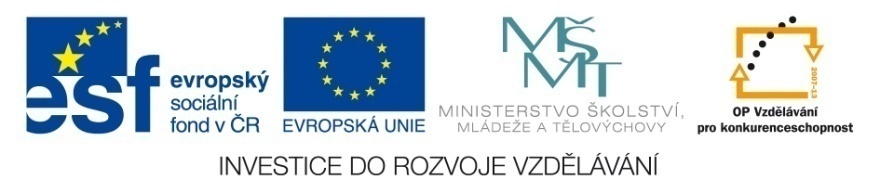 Vážka modrá
Motýlice lesklá
Vyskytují se v blízkosti čistých tekoucích vod
Poznáme je podle modrozeleného lesklého těla
Křídla jsou průhledná nazelenalá s hustou žilnatinou
Létá od května do září
Jsou velmi ohroženy díky znečišťování vody
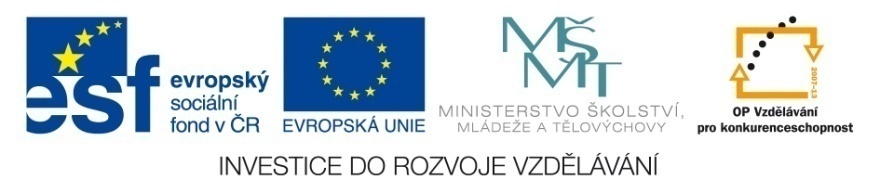 Vodoměrka štíhlá
Vyskytuje se na vodní hladině v blízkosti břehu
Lehce pobíhá po vodní hladině s pokrčenýma do široka roztaženýma nohama
Svou kořist nabodne sosákem a vysaje
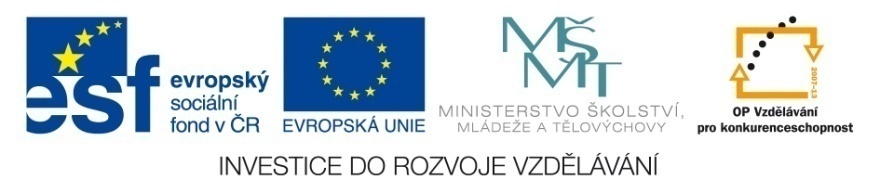 Šídlo modré
Žijí na stojatých vodách
Barva těla je hnědá až černohnědá s bočním svítivě zeleným zbarvením
Křídla jsou čirá
Živí se hmyzem a menšími vážkami
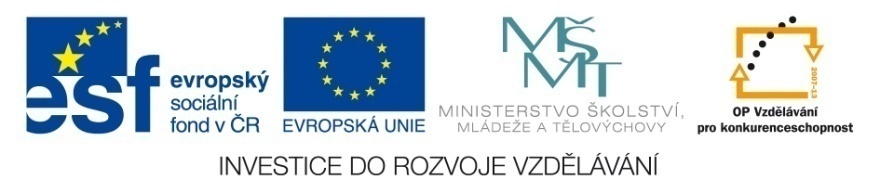 Znakoplavka obecná
Vyskytuje se na stojatých vodách
Tvarem těla i zbarvením je přizpůsobena životu ve vodě
Tělo je člunkovité, břišní strana je tmavá a hřbetní světlá
Plave břichem vzhůru, hůře ji rozeznáme
Silné zadní nohy slouží k veslování
Mají křídla a dokáží přeletět i na větší vzdálenosti
Dýchá vzdušný kyslík
Živí se hmyzem, který vysají
Člověka dokáží bolestivě bodnout
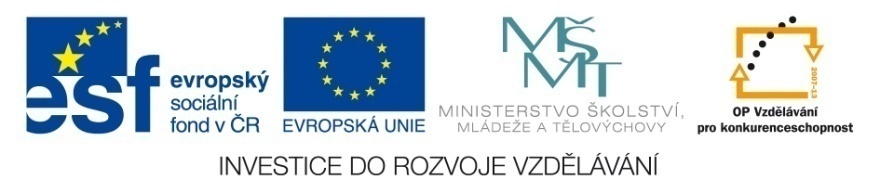 Jepice obecná
Jemný hmyz se štíhlým tělem, křehkými síťovými křídly a třemi štěty na konci zadečku
Po vylíhnutí víří po tisících poblíž vody a po tomto „svatebním letu“ jejich život končí
Nemohou ani přijímat potravu, příroda je vybavila jen zakrnělými kusadly
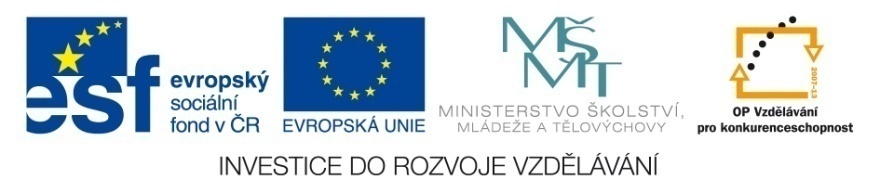 Bruslařka obecná
Žije na stojatých vodách
Tělo je štíhlé, protáhlé s dlouhýma nohama, porostlýma chloupky
Pohybuje se trhavými a velmi rychlými pohyby po vodní hladině
Živí se drobným hmyzem, který vysaje
Dospělí jedinci dobře létají a přezimují
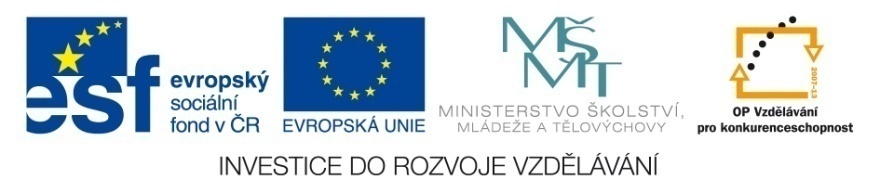 Zdroje
Roháč obecný. In: Wikipedia: the free encyclopedia [online]. San Francisco (CA): Wikimedia Foundation, 2001- [cit. 2013-04-29]. Dostupné z: http://commons.wikimedia.org/wiki/File:Stag_beetle_%28Lucanus_servus%29_-_geograph.org.uk_-_1340474.jpg
Chroust. In: Wikipedia: the free encyclopedia [online]. San Francisco (CA): Wikimedia Foundation, 2001- [cit. 2013-04-29]. Dostupné z: http://commons.wikimedia.org/wiki/File:Melolontha_pectoralis_up.JPG
Zlatohlávek skvostný. In: Wikipedia: the free encyclopedia [online]. San Francisco (CA): Wikimedia Foundation, 2001- [cit. 2013-04-29]. Dostupné z: http://commons.wikimedia.org/wiki/File:Protaetia_%28Cetonischema%29_aeruginosa.jpg
Tesařík. In: Wikipedia: the free encyclopedia [online]. San Francisco (CA): Wikimedia Foundation, 2001- [cit. 2013-04-29]. Dostupné z: http://commons.wikimedia.org/wiki/File:Necydalis_ulmi_side.JPG
Vývoj včely. In: Wikipedia: the free encyclopedia [online]. San Francisco (CA): Wikimedia Foundation, 2001- [cit. 2013-04-29]. Dostupné z: http://commons.wikimedia.org/wiki/Category:Drawings_of_bees?uselang=cs
Brouci. In: Wikipedia: the free encyclopedia [online]. San Francisco (CA): Wikimedia Foundation, 2001- [cit. 2013-04-29]. Dostupné z: http://commons.wikimedia.org/wiki/File:Insects_Plate_1_%28Discoveries_in_Australia%29.jpg?uselang=cs
Motýli. In: Wikipedia: the free encyclopedia [online]. San Francisco (CA): Wikimedia Foundation, 2001- [cit. 2013-04-29]. Dostupné z: http://www.hmyz.net/32motyli.htm
Klínatka obecná. In: Wikipedia: the free encyclopedia [online]. San Francisco (CA): Wikimedia Foundation, 2001- [cit. 2013-04-29]. Dostupné z: http://commons.wikimedia.org/wiki/File:XN_Gomphus_vulgatissimus_698.jpg
Vážka ploská. In: Wikipedia: the free encyclopedia [online]. San Francisco (CA): Wikimedia Foundation, 2001- [cit. 2014-11-02]. Dostupné z: http://cs.wikipedia.org/wiki/V%C3%A1%C5%BEka_plosk%C3%A1
Motýlice lesklá. In: Wikipedia: the free encyclopedia [online]. San Francisco (CA): Wikimedia Foundation, 2001- [cit. 2014-11-02]. Dostupné z: http://cs.wikipedia.org/wiki/Mot%C3%BDlice_leskl%C3%A1 
Bruslařka obecná. In: Wikipedia: the free encyclopedia [online]. San Francisco (CA): Wikimedia Foundation, 2001- [cit. 2014-11-02]. Dostupné z: http://cs.wikipedia.org/wiki/Brusla%C5%99ka_obecn%C3%A1 
Vodoměrka štíhlá. In: Wikipedia: the free encyclopedia [online]. San Francisco (CA): Wikimedia Foundation, 2001- [cit. 2014-11-02]. Dostupné z: http://cs.wikipedia.org/wiki/Vodom%C4%9Brka_%C5%A1t%C3%ADhl%C3%A1 
Portál:Biologie/Obrázek dne/2009-07. In: Wikipedia: the free encyclopedia [online]. San Francisco (CA): Wikimedia Foundation, 2001- [cit. 2014-11-02]. Dostupné z: http://cs.wikipedia.org/wiki/Port%C3%A1l:Biologie/Obr%C3%A1zek_dne/2009-07 
Znakoplavka obecná. In: Wikipedia: the free encyclopedia [online]. San Francisco (CA): Wikimedia Foundation, 2001- [cit. 2014-11-02]. Dostupné z: http://cs.wikipedia.org/wiki/Znakoplavka_obecn%C3%A1 
Ühepäevikulised. In: Wikipedia: the free encyclopedia [online]. San Francisco (CA): Wikimedia Foundation, 2001- [cit. 2014-11-02]. Dostupné z: http://et.wikipedia.org/wiki/%C3%9Chep%C3%A4evikulised 
www.wikipedia.cz
Ing. Zálešák Zdeněk – fotografie použity s jeho písemným souhlasem/okáč bojínkový,perleťovec kopřivový,roháč obecný,střevlík vrásčitý.
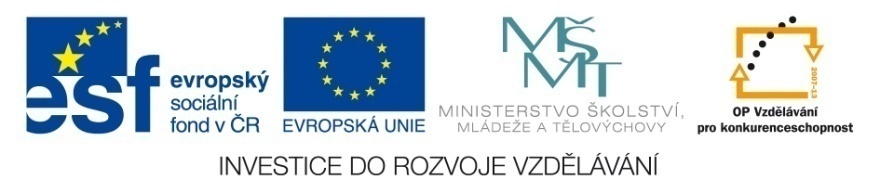 Zdroje
Krasec uherský. In: Wikipedia: the free encyclopedia [online]. San Francisco (CA): Wikimedia Foundation, 2001- [cit. 2014-11-22]. Dostupné z: http://commons.wikimedia.org/wiki/File:Anthaxia_hungarica_male.jpg 
Tesařík alpský. In: Wikipedia: the free encyclopedia [online]. San Francisco (CA): Wikimedia Foundation, 2001- [cit. 2014-11-22]. Dostupné z: http://cs.wikipedia.org/wiki/Tesa%C5%99%C3%ADk_alpsk%C3%BD 
Zlatohlávek zlatý. In: Wikipedia: the free encyclopedia [online]. San Francisco (CA): Wikimedia Foundation, 2001- [cit. 2014-11-22]. Dostupné z: http://cs.wikipedia.org/wiki/Zlatohl%C3%A1vek_zlat%C3%BD 
Hrobařík obecný. In: Wikipedia: the free encyclopedia [online]. San Francisco (CA): Wikimedia Foundation, 2001- [cit. 2014-11-22]. Dostupné z: http://cs.wikipedia.org/wiki/Hroba%C5%99%C3%ADk_obecn%C3%BD
Batolec duhový. In: Wikipedia: the free encyclopedia [online]. San Francisco (CA): Wikimedia Foundation, 2001- [cit. 2014-11-22]. Dostupné z: http://cs.wikipedia.org/wiki/Batolec_duhov%C3%BD 
Bělopásek topolový. In: Wikipedia: the free encyclopedia [online]. San Francisco (CA): Wikimedia Foundation, 2001- [cit. 2014-11-22]. Dostupné z: http://commons.wikimedia.org/wiki/File:B%C4%9Blop%C3%A1sek_topolov%C3%BD.jpg
Modrásek jetelový. In: Wikipedia: the free encyclopedia [online]. San Francisco (CA): Wikimedia Foundation, 2001- [cit. 2014-11-22]. Dostupné z: http://commons.wikimedia.org/wiki/File:Polyommatus_bellargus_%E2%80%93_in_Nature_Park_Velk%C3%BD_Kos%C3%AD%C5%99_2.jpg
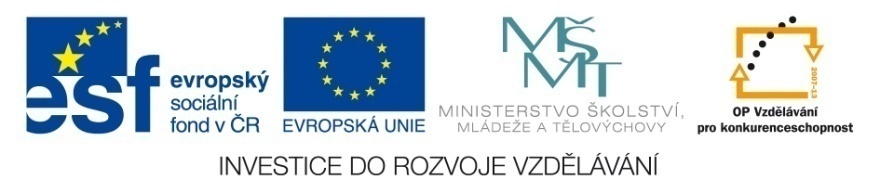